AMBIENTAÇÃO DE NOVOS SERVIDORES, CELETISTAS E ESTAGIÁRIOS 
DA COPPE 2022
Seja muito bem-vindo(a)!
Conheça a COPPE
A COPPE
A Coppe – Instituto Alberto Luiz Coimbra de PósGraduação e Pesquisa de Engenharia, da Universidade Federal do Rio de Janeiro – é um dos maiores centros de ensino e pesquisa em Engenharia da América Latina. Fundada em 1963, possuindo 13 Programas de pósgraduação stricto sensu (mestrado e doutorado), a COPPE é um centro produtor e irradiador de conhecimento, profissionais qualificados e métodos de ensino. 

A COPPE está apoiada em três pilares, que são: excelência acadêmica, dedicação exclusiva de professores e alunos, e aproximação com a sociedade. 
Fonte: Site da COPPE
3
COPPE - UFRJ
UNIVERSIDADE FEDERAL DO RIO DE JANEIRO
COPPE
Escola Politécnica
Escola de Química
Instituto de Macromoléculas
Núcleo  Interdisciplinar para Desenvolvimento Social
Centro de Tecnologia
Centro de Ciências da Saúde
Centro de Letras e Artes
Centro de Filosofia e Ciências Humanas
Centro de Ciências Jurídicas e Econômica
Centro de Ciências Matemáticas e da Natureza
Fórum de Ciência e Cultura
5
COPPE - UFRJ
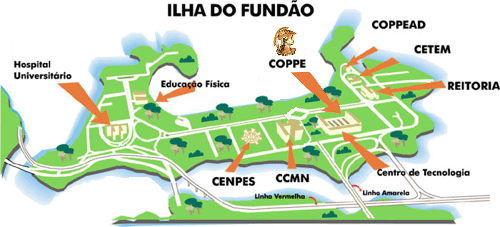 6
Diretoria COPPE
3
Fundação COPPETEC
8
Pós-Graduação (Especialização, Mestrado and Doutorado)
Graduação (em cooperação com a Escola Politécnica)
Extensão (Cursos livres)
Básica
Aplicada
Desenvolvimento de processos e produção de tecnologia
Criação de empresas de base tecnológica
Ensino
Pesquisa
Inovação
Objetivos
9
Programas de Pós-Graduação
COPPE/UFRJ
Engenharia Biomédica
Engenharia 
Elétrica
Engenharia Oceânica
Engenharia
Quimica
Engenharia 
de Transporte
Engenharia 
Cívil
Engenharia
Nuclear
Planejamento Energético
Engenharia de Sistema e Computação
Engenharia Metalúrgica e de Materiais
Engenharia 
de
Produção
Engenharia
Mecânica
Engenharia de Nanotecnologia
10
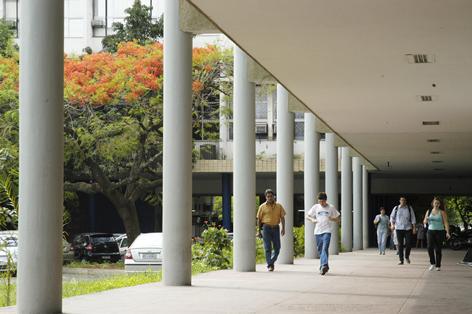 COPPE em números
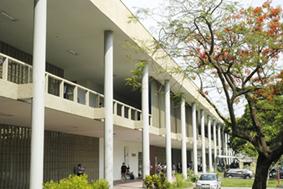 11
COPPE na web
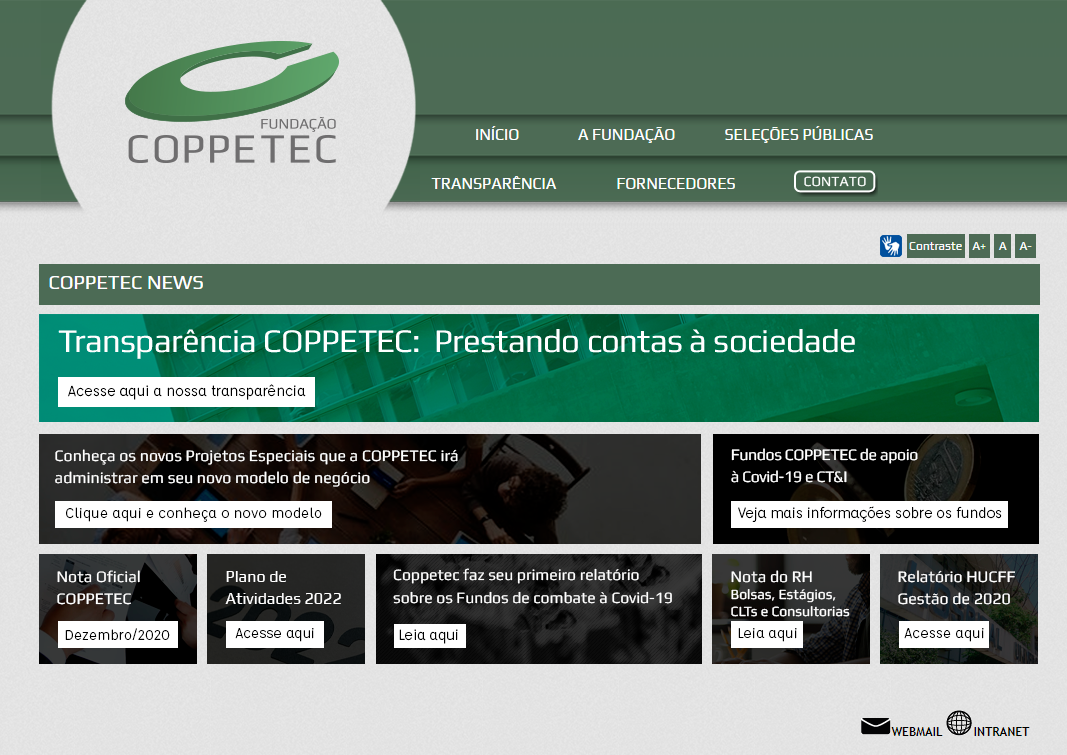 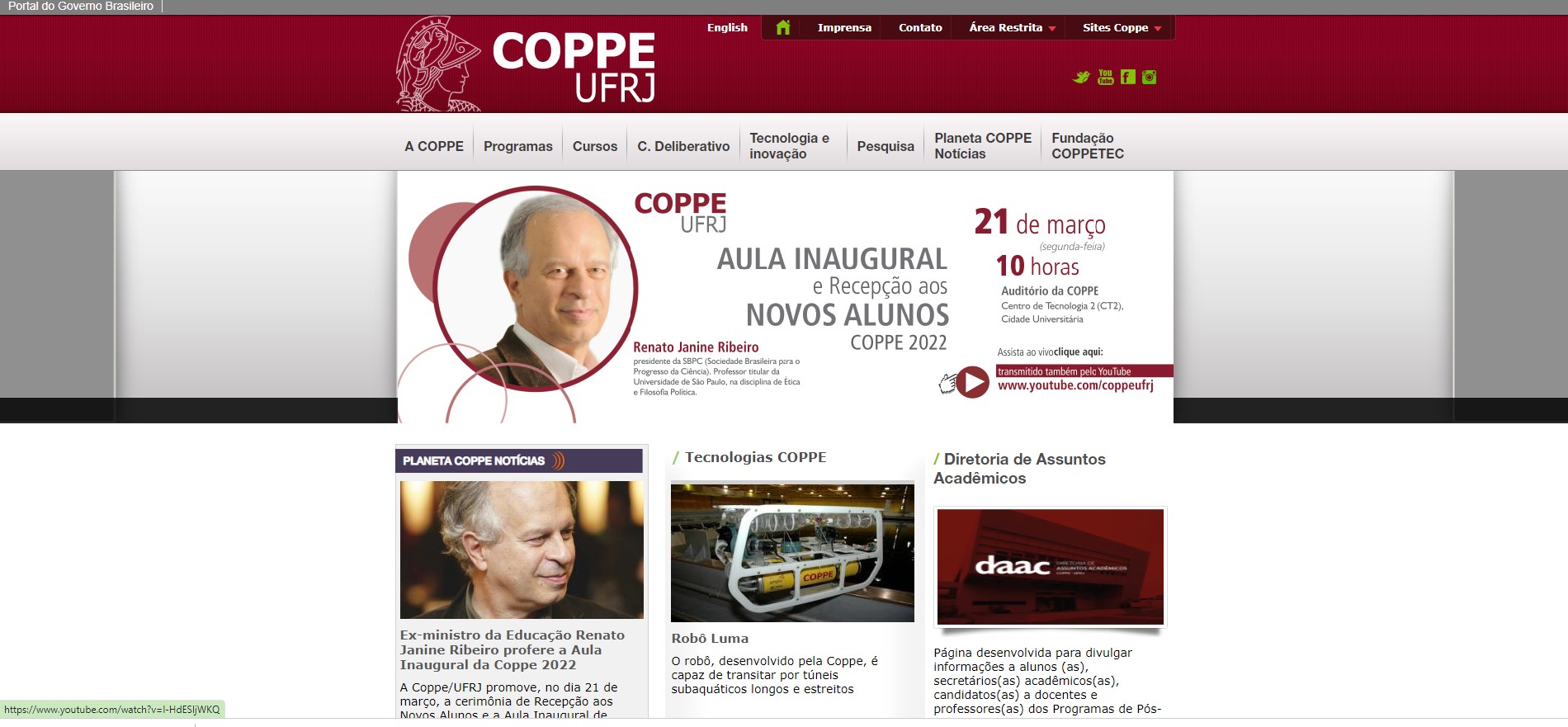 Site: www.coppetec.coppe.ufrj.br
Facebook: www.facebook.com/coppetec
E-mail: rh@coppetec.ufrj.br
Site: www.coppe.ufrj.br
Facebook: www.facebook.com/coppe
Twitter: https:/twitter.com/CoppeUFRJ
Instagram: @coppeufrj
12
Alguns setores da COPPE
Gerência de Informática- CISI
gielkop@cisi.coppe.ufrj.br
https:// chamados.cisi.coppe.ufrj.br (apara abertura de chamados) 

Gerência de Manutenção 
renan@adc.coppe.ufrj.br 

Gerência de Protocolo e Documentação 
wfarias@adc.coppe.ufrj.br 

Gerência de Segurança do Trabalho, Saúde e Meio Ambiente 
Tel: 3938-8473
13
Informe seu e-mail funcional
Informe seu e-mail funcional para grh@adc.coppe.ufrj.br
14
Gerência de Recursos Humanos (GRH)
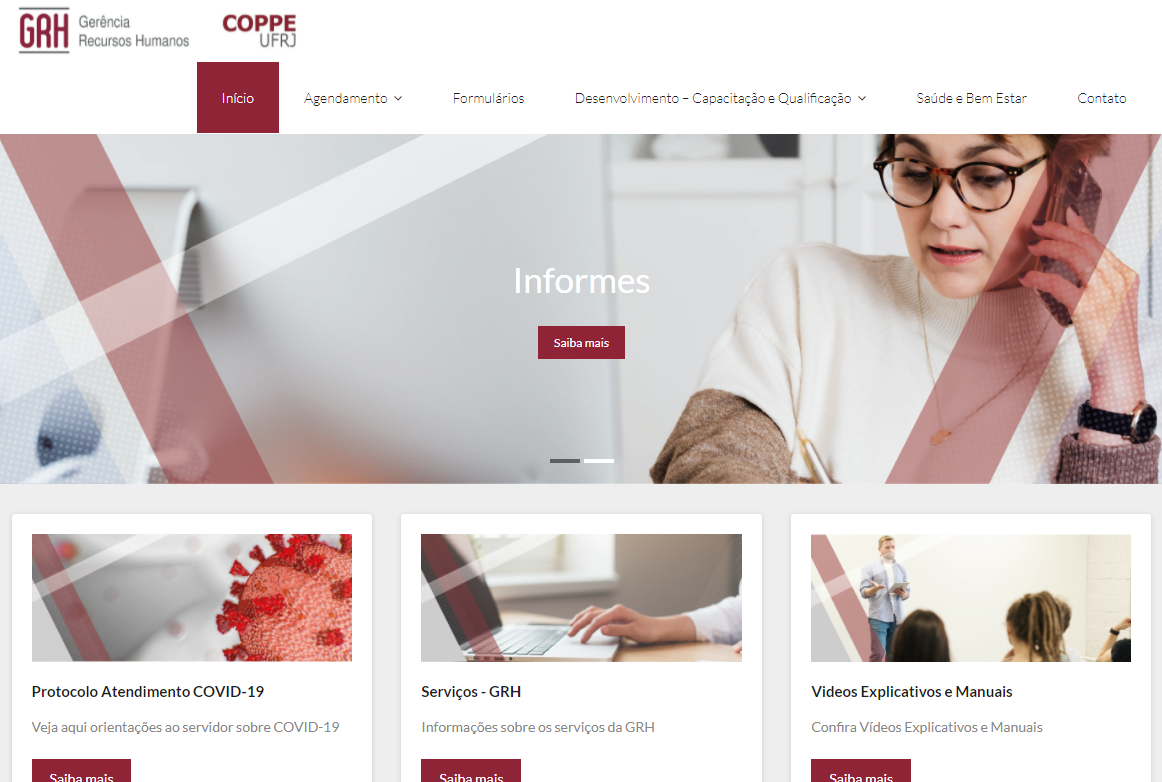 Site: grh.dpadi.coppe.ufrj.br
E-mail: grh@adc.coppe.ufrj.br
Telefone: 39388333
15
Acolhe COPPE
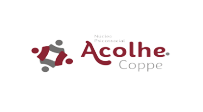 O Núcleo Psicossocial Acolhe Coppe oferece suporte psicossocial, virtual (posteriormente presencial), para a sua comunidade discente e força de trabalho, objetivando contribuir com o bem-estar individual e institucional.

A metodologia utilizada consiste em diversas ações interdisciplinares com foco no diálogo, na ética,  dos direitos, das relações interpessoais, do bem estar individual e coletivo como condição essencial para a desejável transformação da realidade. Para tanto,  atividades individuais e coletivas são oferecidas como ferramentas de apoio: 

Ciranda de Mulheres, acolhimento individual, Encontro de Acolhimento, PICS, cursos e oficinas, materiais informativos, dentre outros.
Equipe:
Vanda Borges – Diretora Adjunta de Gestão de Pessoas da COPPE, Assistente Social, Mestre em Serviço Social (UFRJ)
Josiane Barros – Coordenadora Técnica do Acolhe COPPE, Psicóloga, Mestre em Educação (UFF) e Doutora em Educação (UERJ), Pós Doutora (Faculdade de Psicologia e Ciências da Educação/Universidade do Porto, Portugal)
Marcia Oliveira – Terapeuta Integrativa, Mestre em Reiki, Terapias Integrativas e Complementares
Estagiárias: Psicologia, Serviço Social, Arteterapia e Educação.
16
Acolhe COPPE
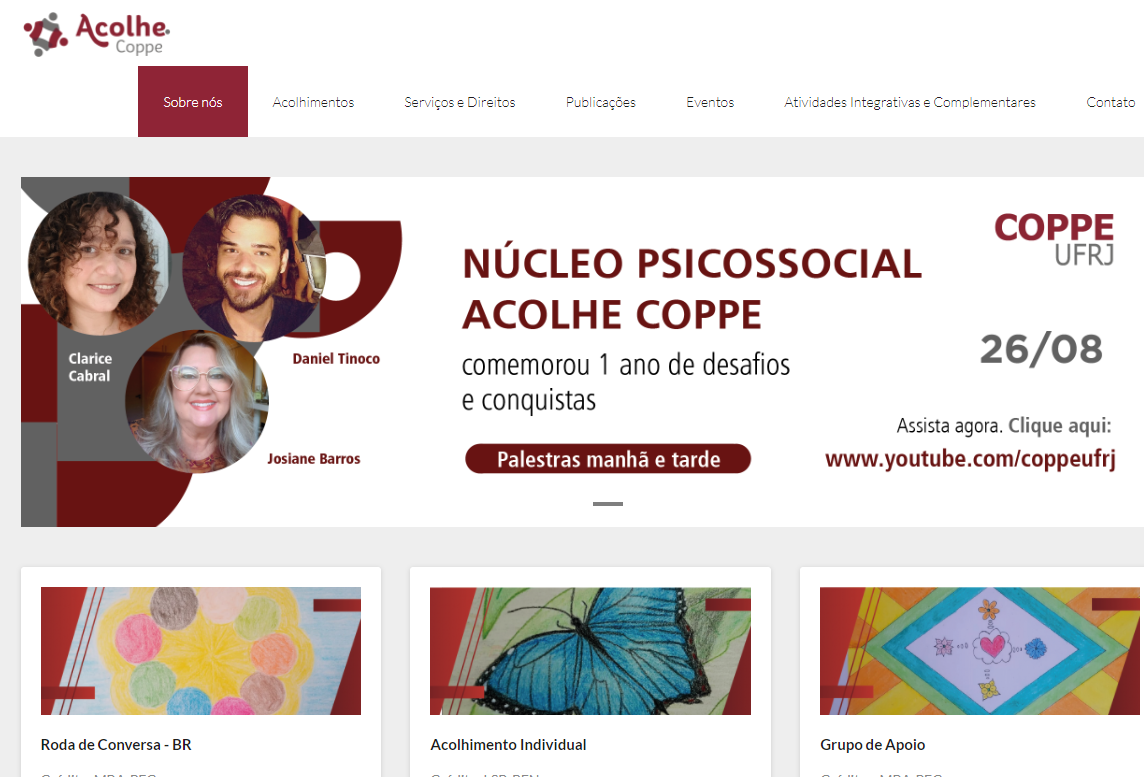 Site: www.acolhecoppe.coppe.ufrj.br
E-mail: acollhecoppe@adc.coppe.ufrj.br
Instagram: @acolhecoppe
17
Agendamentos de atendimentos na GRH
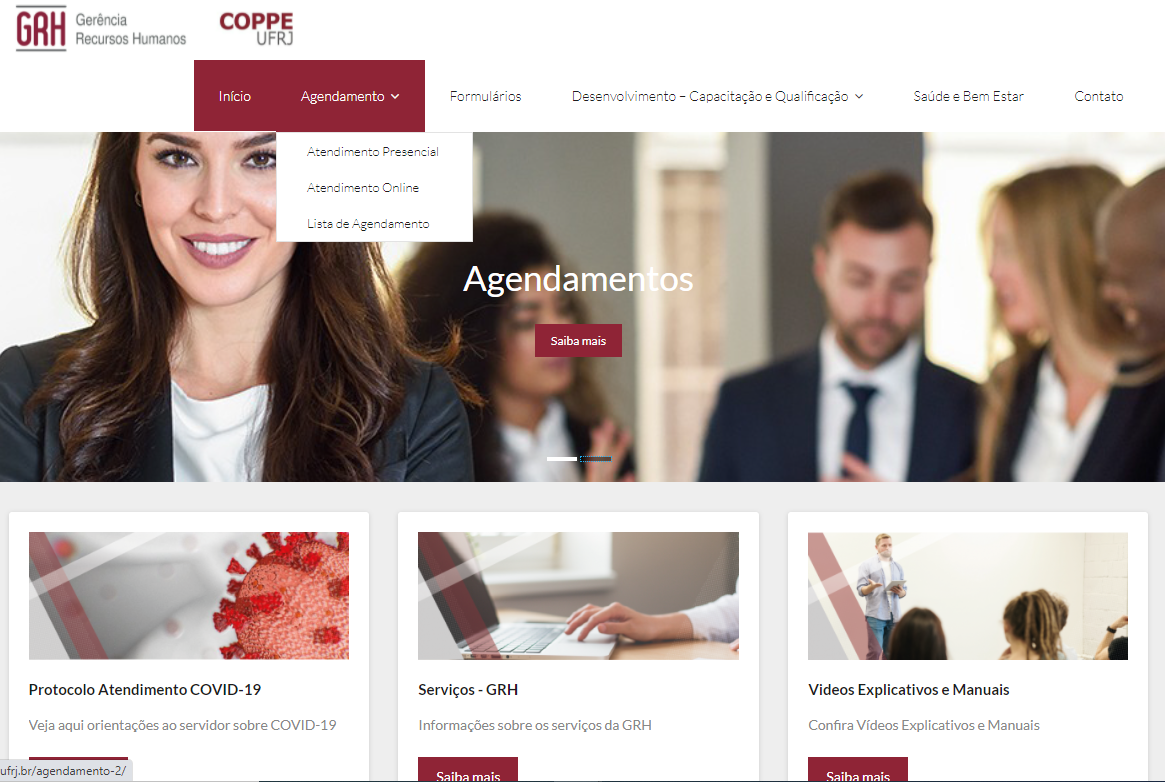 18
Treinamentos e Manuais
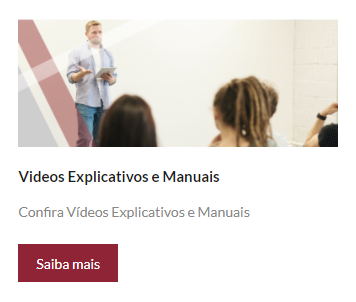 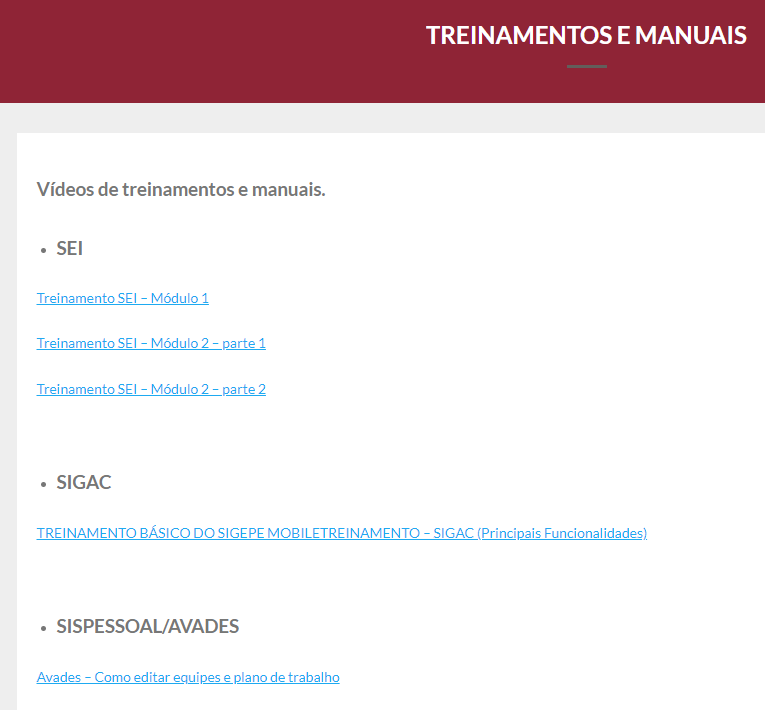 19
Plataformas funcionais
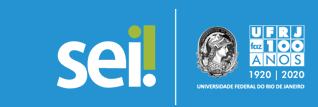 Sei

SIGAC

Intranet

SISPessoal

SouGOV

PR4

AVADES
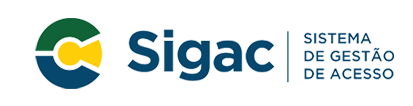 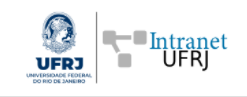 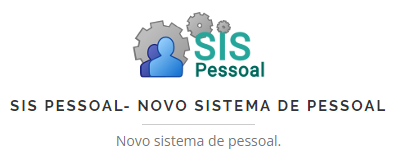 20
Pró-Reitoria de Pessoal (PR4)
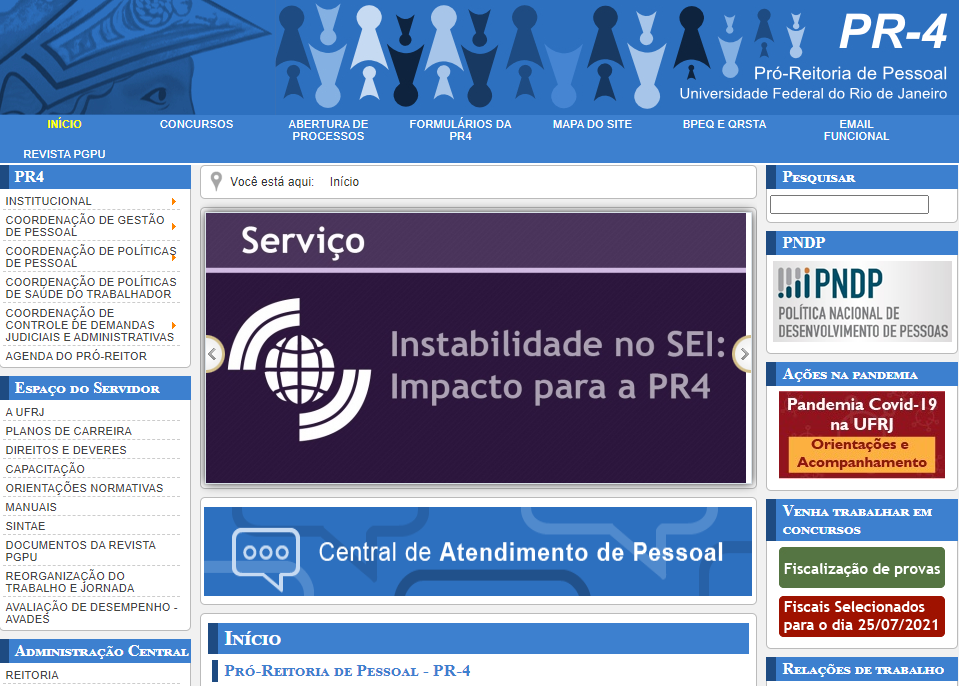 Site: pessoal.ufrj.br
21
Férias
A marcação de Férias do Exercício deverá ser feita, obrigatoriamente, através do SouGov e através de informação à Programa/Gerência/Diretoria por cada servidor, a cada ano , em período específico a ser informado pela GRH. No entanto, novos servidores devem se atentar quando completarem 12 meses do primeiro exercício na UFRJ e procurar a GRH. 

A programação de férias se dá também mediante o interesse da administração, justamente para não prejudicar o andamento do trabalho. Por isso é importante que haja esta programação e planejamento junto com a chefia do Programa e dos subsetores do mesmo. 

Servidores Docentes: 45 dias de férias por exercício 
Servidores TAEs: 30 dias de férias por exercício 

Podendo ser dividido em até três períodos, sem quantidade mínima de dias em cada parcela.
22
Férias
Uma vez homologada a solicitação de férias pela Seção de Pessoal, o período somente poderá ser alterado em caso de necessidade de serviço, por meio do SouGov pelo Servidor, com a devida anuência da Chefia Imediata e antecedência mínima de 60 (sessenta) dias da data de usufruição.

As férias somente poderão ser interrompidas por motivo de calamidade pública, comoção interna, convocação para júri, serviço militar ou eleitoral ou por necessidade do serviço declarada pela autoridade máxima do Órgão ou Entidade (Lei 8.112/90, art. 80).

O restante do período interrompido será gozado de uma só vez e usufruído dentro do exercício vigente (Lei 8.112/90, art. 77, parágrafo único). A interrupção deverá ser solicitada por ofício, com a autorização da chefia imediata e enviada para a GRH.
23
AVADES
Avaliação de Desempenho dos servidores técnico-administrativos na UFRJ, através do Sistema Sispessoal, inicia em Outubro de cada ano o período avaliativo e o plano de trabalho.
	A GRH informará o início de cada
etapa por e-mail. Fique atento!

https://pessoal.ufrj.br/index.php/avaliacao-de-desempenho-avades
24
Progressão
Progressão funcional e estágio probatório de carreira de Magistério Superior:
carlasouza@adc.coppe.ufrj.br (Diretoria Acadêmica)

Progressão por capacitação e estágio probatório de carreira de técnico-administrativo: 
grh@adc.coppe.ufrj.br (Gerência de Recursos Humanos)

Progressão por mérito de carreira de técnico-administrativo:
pelo AVADES (Comissão Setorial do AVADES)
25
Tabela Salarial
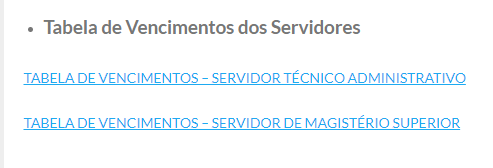 Site: grh.dpadi.coppe.ufrj.br
26
Muito Obrigado!
Dúvidas? Comentários?

Envie e-mail para grh@adc.coppe.ufrj.br
27